স্বা
গ
ত
ম
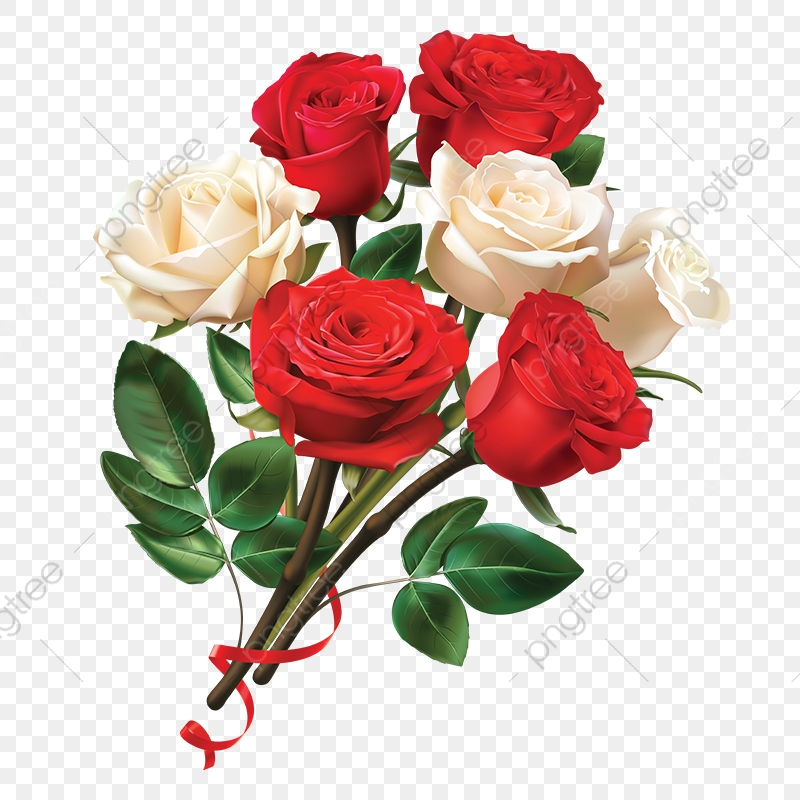 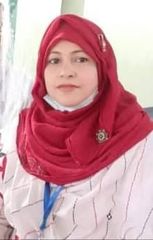 শ্রেনিঃ-  ৮ম
বিষয়ঃ- বাংলাদেশ ও বিশ্ব পরিচয়
অধ্যায়ঃ ১
শিক্ষক পরিচিতি
মোছাঃ শিল্পী বানু
সহকারী শিক্ষক (ICT)
আদামদিঘী আদমিয়া ফাযিল মাদরাসা
আদামদিঘী, বগুড়া ।
মোবাইল নাম্বার - ০১৭৩৫৫১৮৩৪৫
ই-মেইলঃ shilpi692641@gmail.com
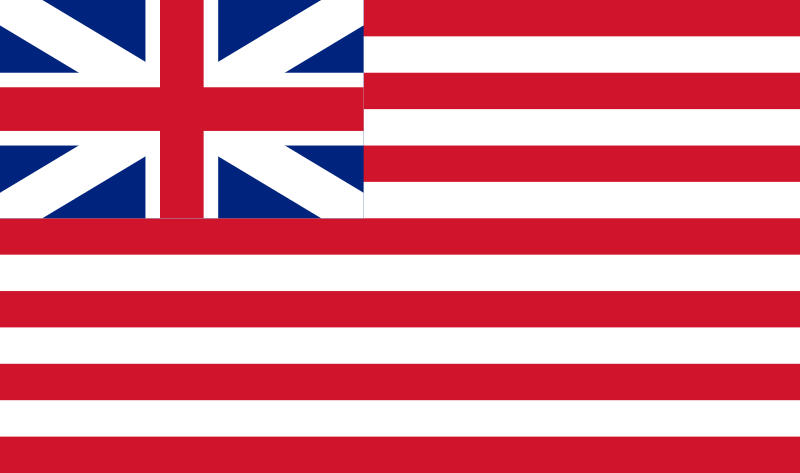 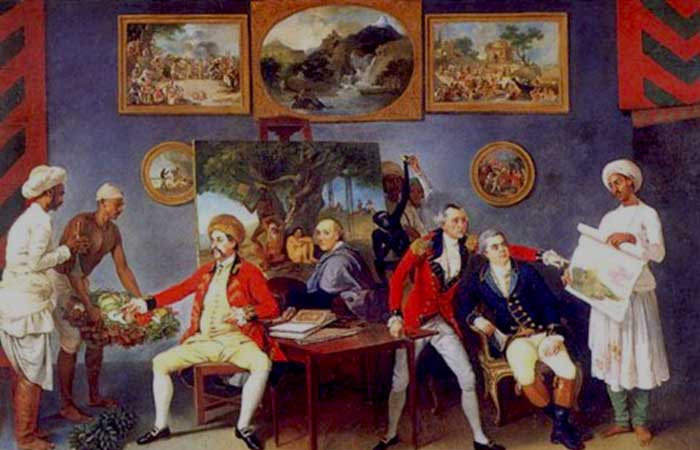 বাংলায় ইংরেজ শক্তির উত্থান
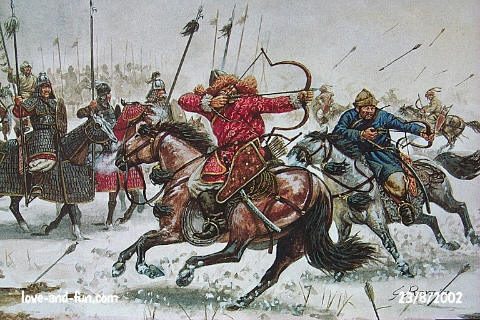 এই পাঠ শেষে শিক্ষার্থীরা..
১ বাংলায় আগত বিভিন্ন ইউরোপীয় কোম্পানির পরিচয় বলতে পারবে।
২. বাংলায় ইংরেজদের আগমন ও তাদের বিজয়ের কারণ বিশ্লেষণ করতে পারবে।
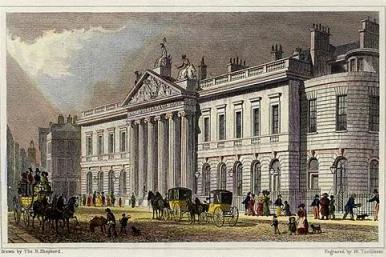 ভারতীয় উপমহাদেশে বাণিজ্য করার জন্য ১৬০০ শতাব্দীতে ইংল্যান্ডে প্রতিষ্ঠিত হয় 'দি ব্রিটিশ ইস্ট ইন্ডিয়া' জয়েন্ট‌-স্টক কোম্পানি
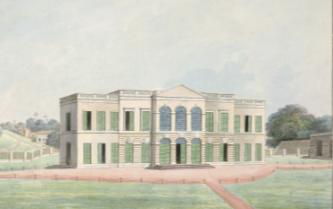 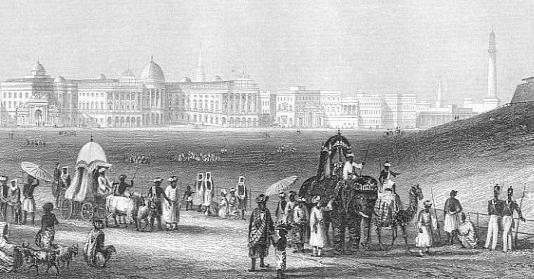 কাশিমবাজারের বাণিজ্যকুঠি
ইংরেজরা ১৬৫১ সালে হুগলিতে ও ১৬৫৮ সালে কাশিমবাজারে বাণিজ্যকুঠি স্থাপন করে।
একক কাজ
ভারতীয় উপমহাদেশে ইংরেজরা বাণিজ্য কুঠি স্থাপন করেছিল কেন?
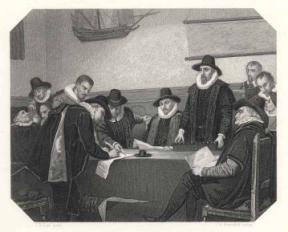 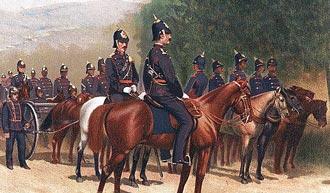 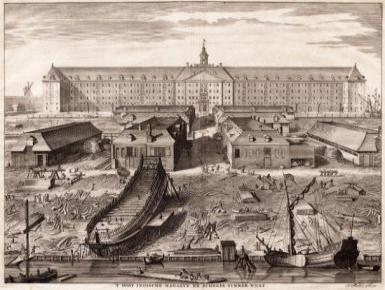 1630 সালে ডাচ্ ইস্ট ইন্ডিয়া কোম্পানি বাংলায় বাণিজ্য করতে আসে। ইংরেজ কোম্পানির সাথে টিকে থাকতে না পেরে ইন্দোনেশিয়া-মালয়েশিয়ার দিকে চলে যায়।
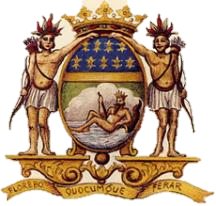 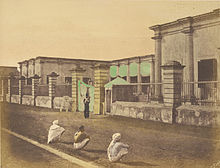 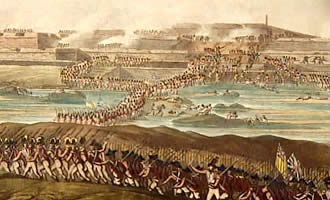 'ফ্রেন্স ইস্ট-ইন্ডিয়া কোম্পানি ' ১৬৬৪ সালে বাংলায় প্রবেশ করে  চন্দননগর ও চুঁচুড়ায় শক্ত ঘাঁটি গড়ে তোলে। পরবর্তীতে ইংরেজদের সাথে ৩ দফা যুদ্ধে হেরে তারাও ইন্দোচীনের দিকে চলে যায়।
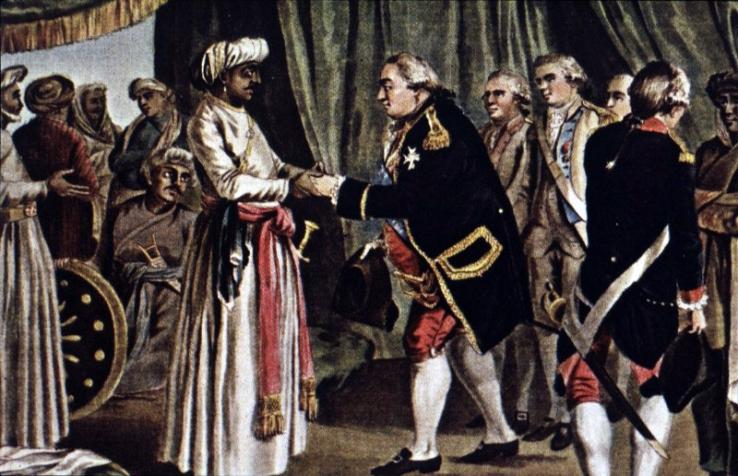 ধীরে ধীরে ব্রিটিশ ইস্ট ইন্ডিয়া কোম্পানী এদেশে তাদের প্রতিপত্তি বাড়িয়ে নবাবের দরবারে প্রভাব বিস্তার করতে থাকে।
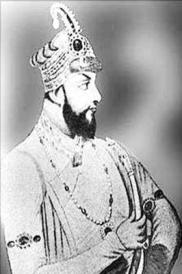 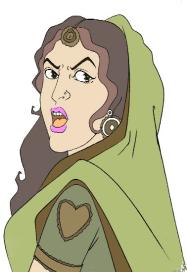 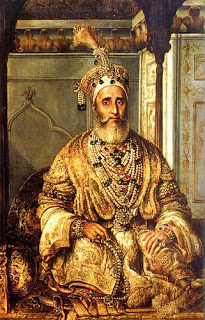 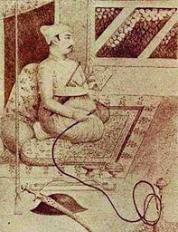 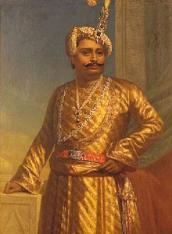 ১৭56 সালে নবাব আলিবর্দী খাঁর মৃত্যুর পর ক্ষমতা নিয়ে নবাব পরিবারে দ্বন্দ্ব শুরু হলে ইংরেজরা এর সুযোগ নিতে ভুল করেনি।
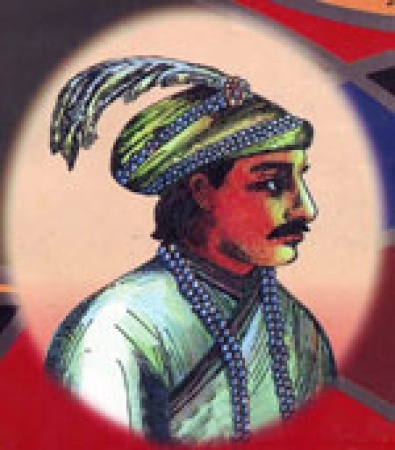 নবাব আলিবর্দী খাঁর দৌহিত্র সিরাজউদ্দৌলা ২৩ বছর বয়সে বাংলার মসনদে বসেন
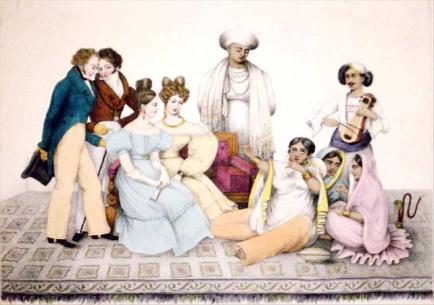 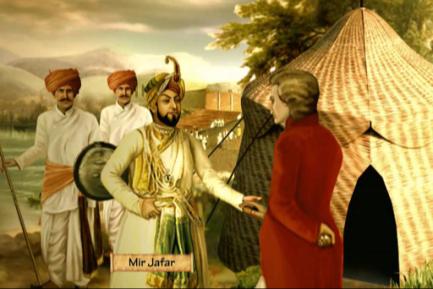 ঘসেটি বেগম ও মীর জাফরসহ অভিজাতরা নবাবের বিরুদ্ধে ষড়যন্ত্রে লিপ্ত হলে ইংরেজরা তাদের সাথে যোগ দেয়।
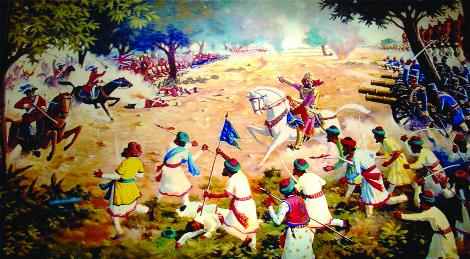 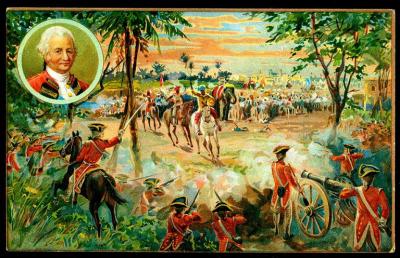 ১৭5৭ সালের ২৩ জুন নবাব সিরাজউদ্দৌলার সাথে ভাগীরথী নদীর তীরে পলাশীর আমবাগানে ইংরেজদের সাথে শুরু হয় যুদ্ধ
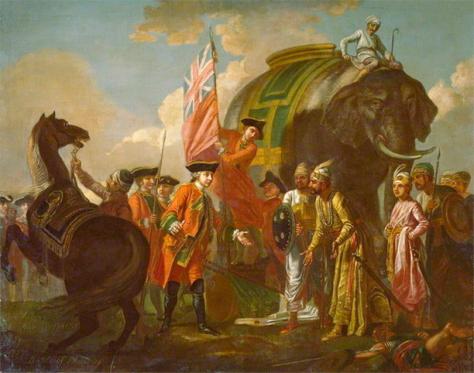 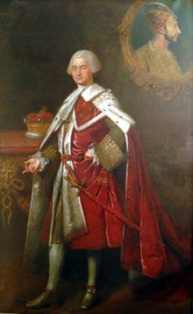 বিজয়ের পর মীর জাফরকে নবাব বানালেও মূল ক্ষমতা চলে যায় ইংরেজ সেনাপতি রবার্ট ক্লাইভের হাতে
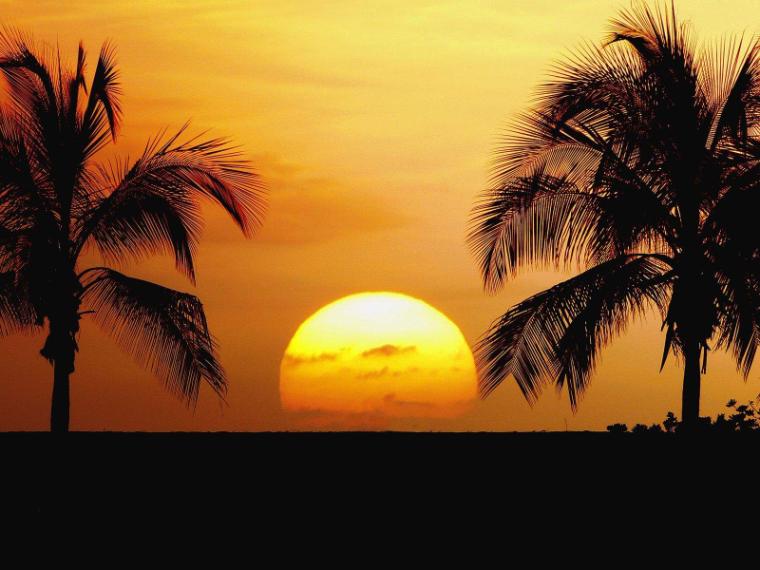 স্বাধীনতা নামক সূর্যটি অস্তমিত হয়ে যায়। তার পর চলে ১৭৫৭ থেকে ১৯৪৭ সাল পর্যন্ত প্রায়
 দুইশ বছর ইংরেজদের রাজত্ব।
দলগত কাজ
“উপনিবেশ” দল
“পলাশী” দল
ইংরেজদের বিজয়ের কারণগুলো লিখ।
বাংলার পরাজয়ের কারণগুলো লিখ।
মূল্যায়ন
চন্দন নগরে কারা শক্ত ঘাঁটি গড়ে তোলে ?
কতসালে ইস্ট-ইন্ডিয়া কোম্পানি স্থাপিত হয়?
নবাব সিরাজউদ্দৌলার পরিচয় দাও।
কাদের ষড়যন্ত্রে বাংলার স্বাধীনতার সূর্য অস্তমিত হয়?
বাড়ির কাজ
পলাশী যুদ্ধে নবাব সিরাজদৌলার পরাজয়ের ফলে বাংলার অবস্থা কেমন হয়েছিল?
ধন্যবাদ সবাইকে